how to Pass Scrutineering
Taylor Davis, Interim Technical Director
Overview
What is Scrutineering?
Preparation
Execution
Breakdown of each Station
Additional Guidance
What is Scrutineering?
Inspection Process
Testing and Evaluation
[Speaker Notes: Thorough inspection process of both the car and the student’s ability to comprehend what their car consists of and how they built it. Over 160 initials needed]
What is Scrutineering?
Preparation
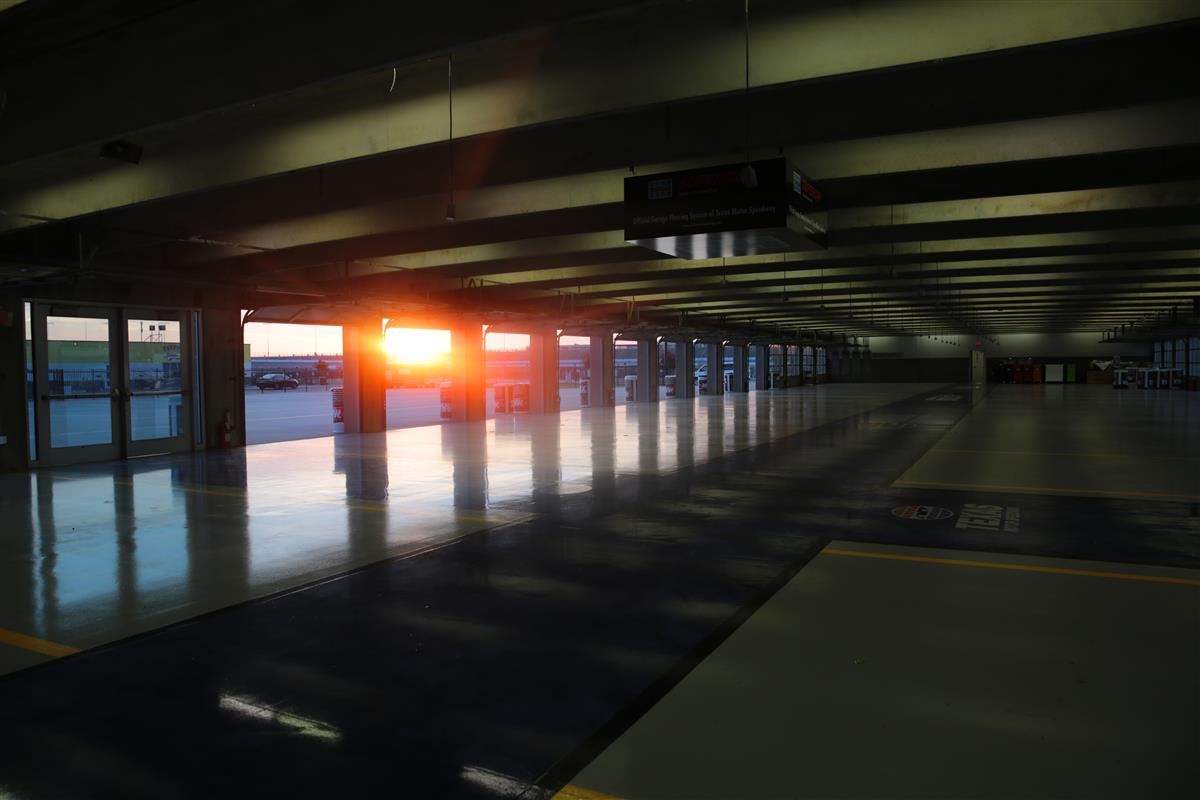 Finish car before showing up
Collect, index all documentation
	concerning car
If you think there is a problem, ask!
[Speaker Notes: Waivers – Teams wanting to use alternate dimensions must submit a waiver request to the Event Director before May 1.  Waivers may not be requested at scrutineering.  The waiver request must document what materials will be used and how these materials afford equivalent protection for the driver.  A detailed mechanical drawing (in three views) must be included, showing the dimensions, material, and location of the roll cage members.]
Execution
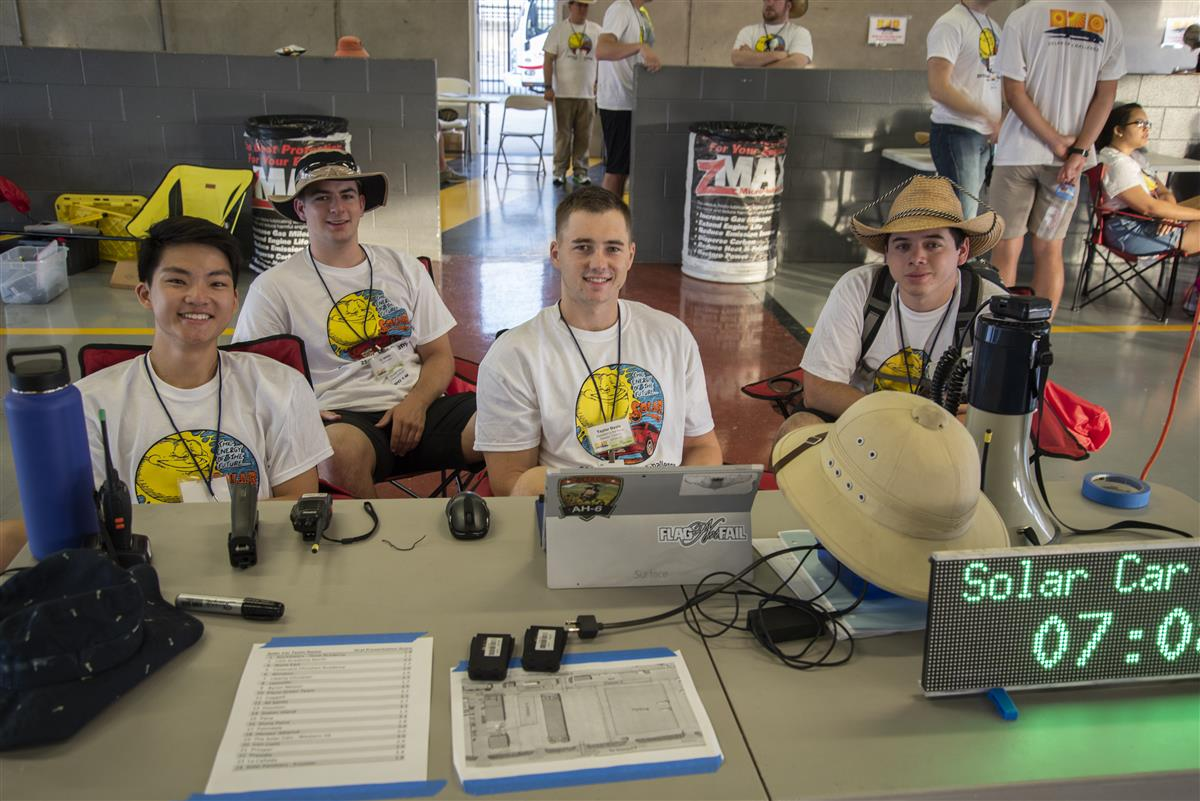 Be ready to go at the start of the first day
Visit every Station ASAP, even if you don’t 
	think you’ll pass!
Get as much feedback as possible from stations 
	before fixing problems
Execution
Teachers and Sponsors cannot be 
	present at the stations
Walk, don’t run
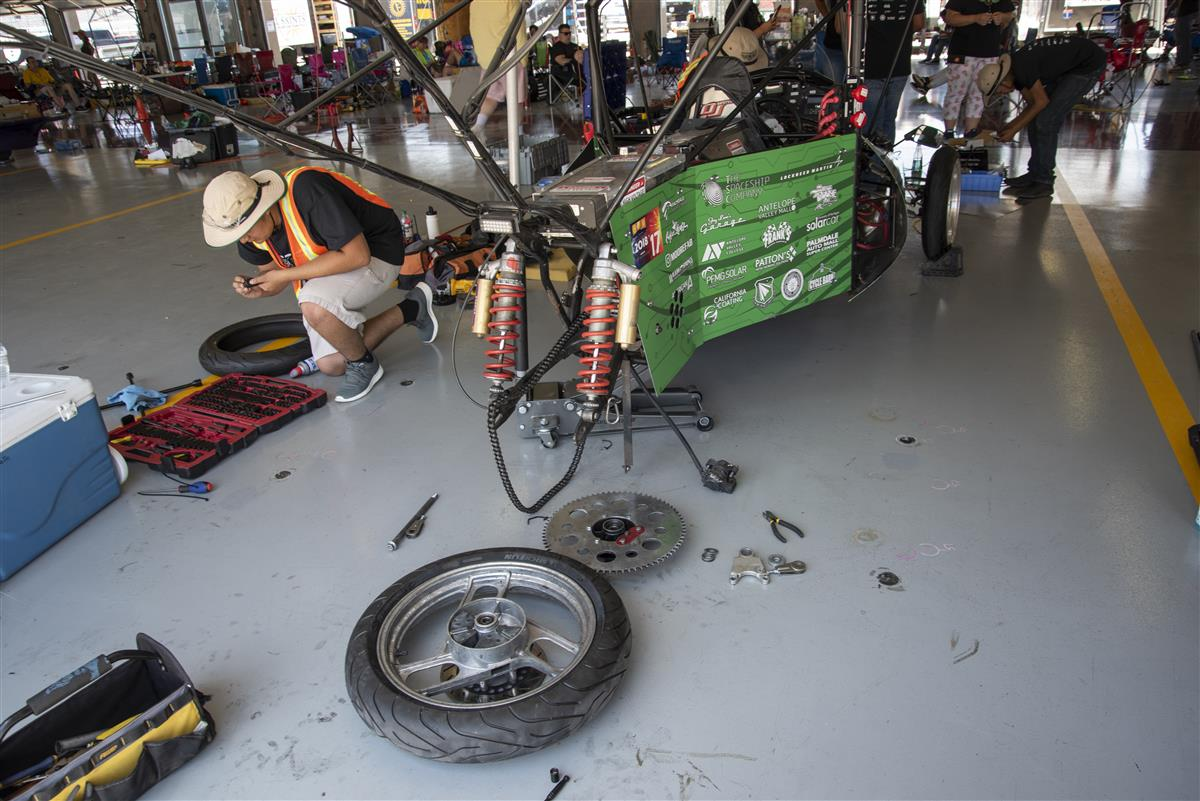 Station 1: Mechanical
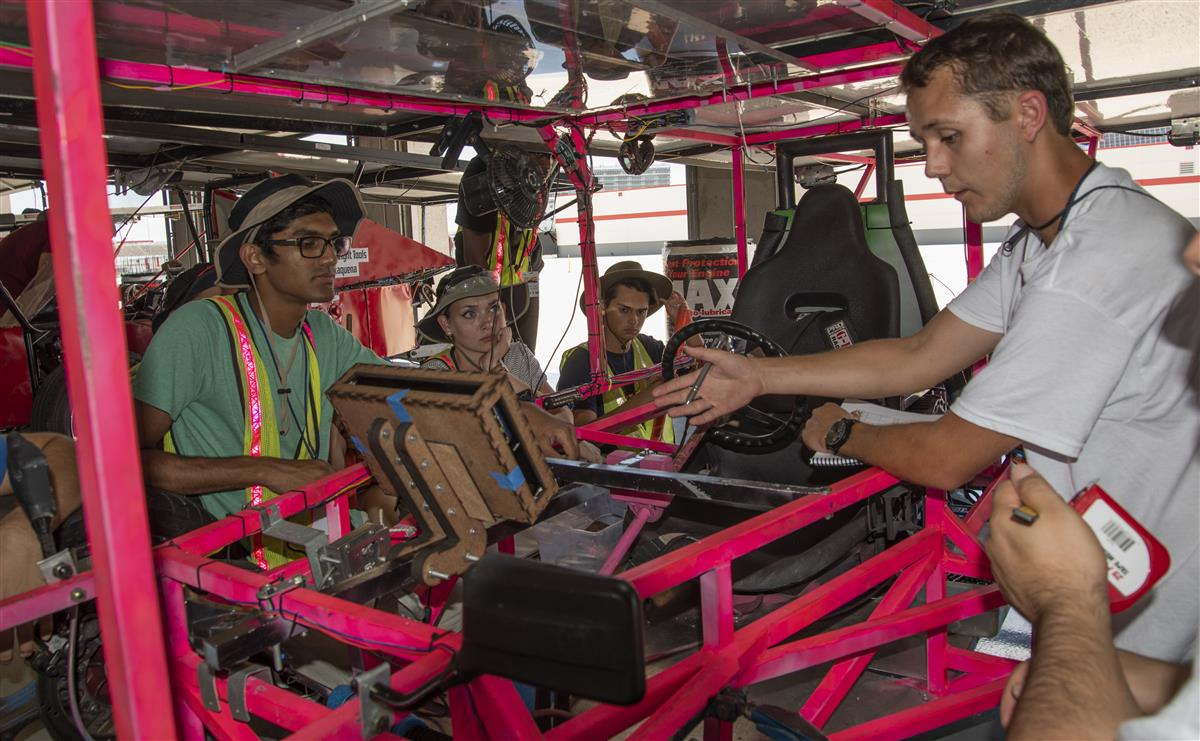 Structural Inspections
Driver Visibility and Safety
Station 2: Electrical
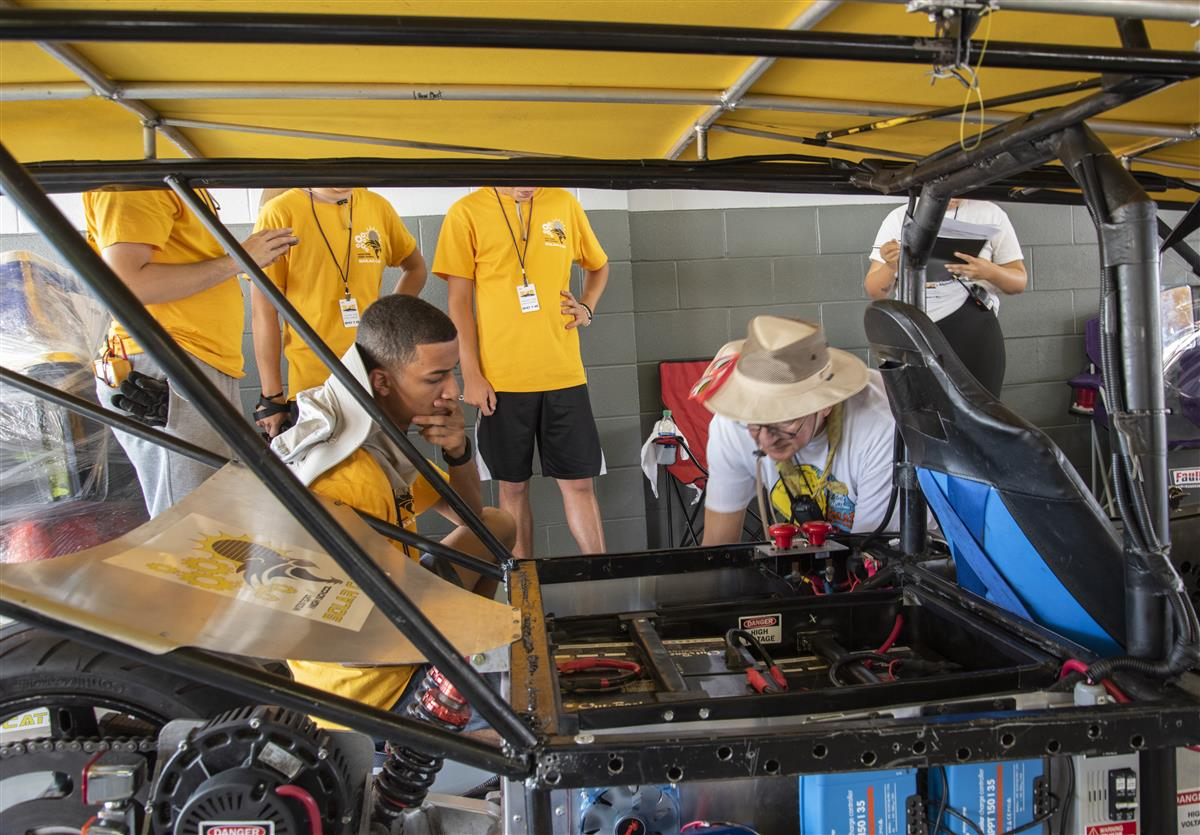 Electrical System Inspections
Understand your wiring diagrams
Understand your calculations
Fuse Rating
Battery Capacity
Do not ground to the frame of the vehicle
Station 3: Tilt and Turn
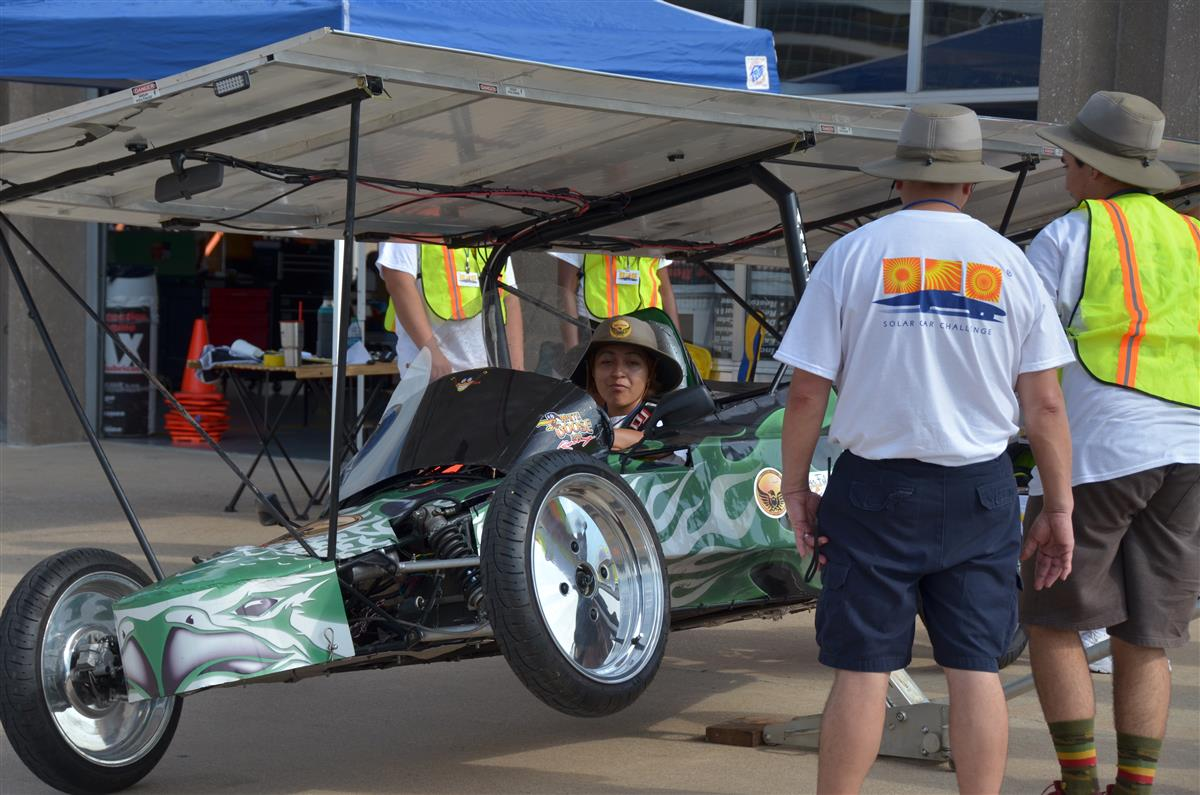 Suspension and Steering Inspections
180 Degree turn within 15m 
Train on jacking the car up
Station 4: Slalom
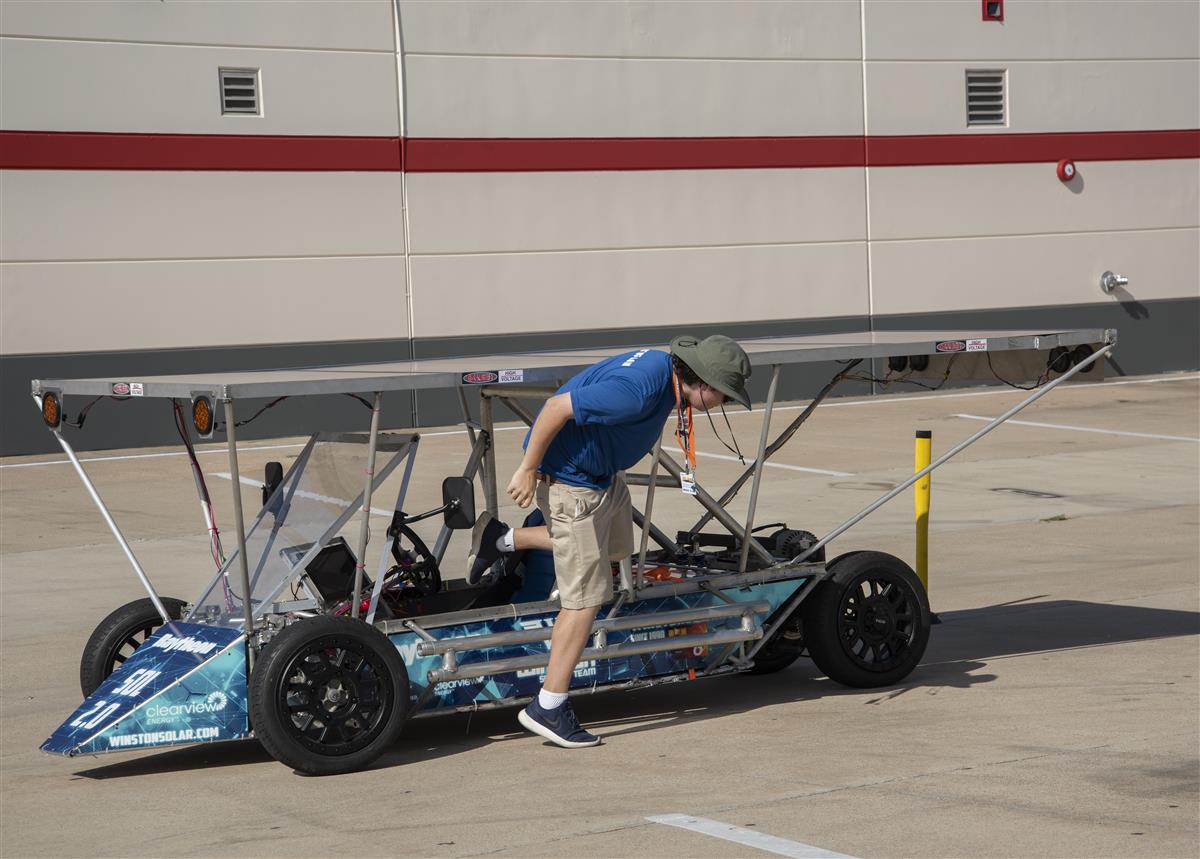 Dynamic Stability, Emergency Procedures
All drivers tested on course, 15 second egress
Discuss Emergency Procedures with team
Harness, Motor & Array Disconnects
[Speaker Notes: (Bring your licenses!)]
Station 5: Braking
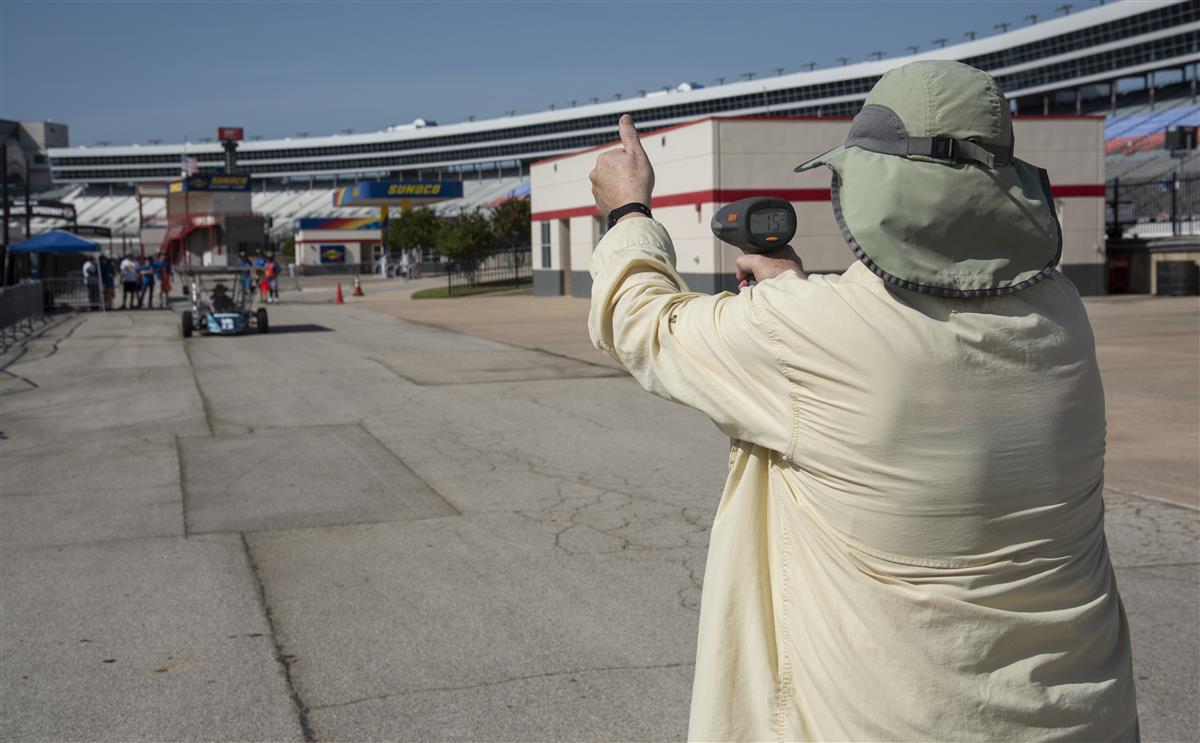 Both component inspection and braking test
Station 6: Endurance Test
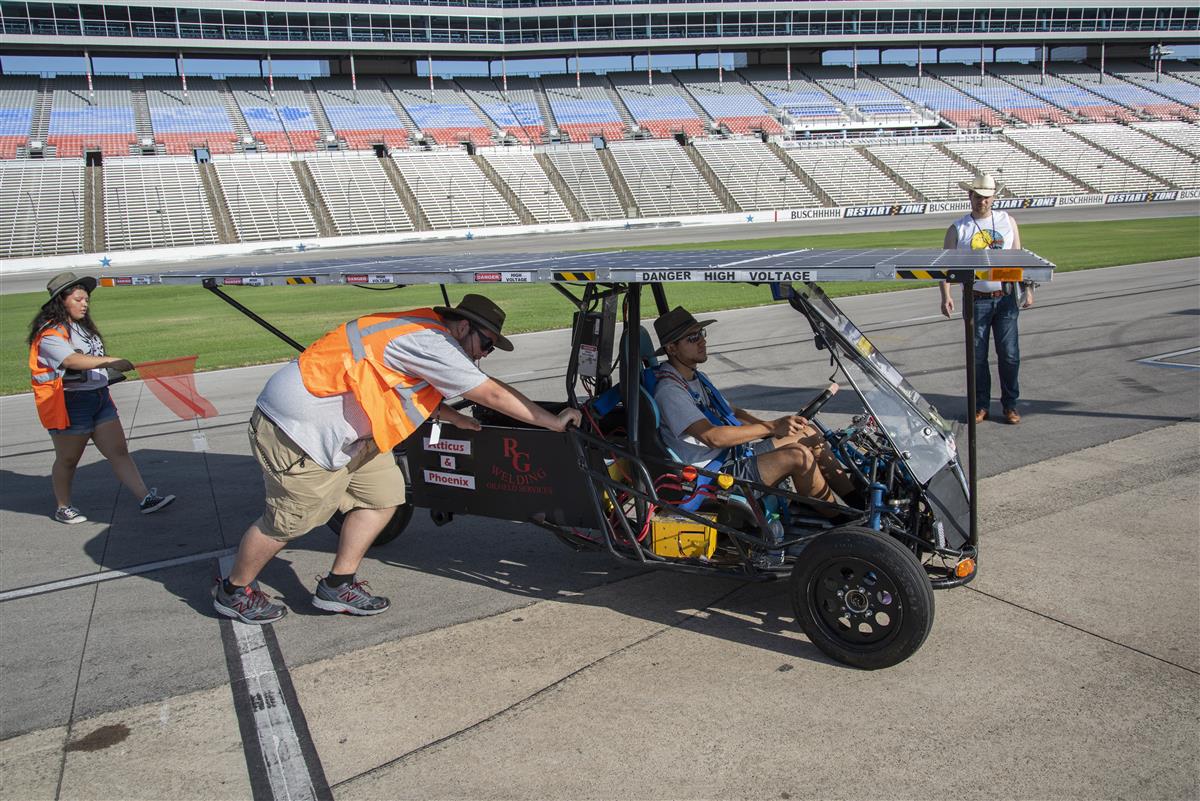 Track Operations
Qualifying Lap
Communications Test
Simulated Breakdown and Retrieval
Station 7: Cross Country
Cross Country Races only
Chase Vehicle Inspections/Convoy Procedures
Station 8: Electric Solar Vehicle Station
ESV Division only
Battery Swap Procedures
Charging Station Inspection
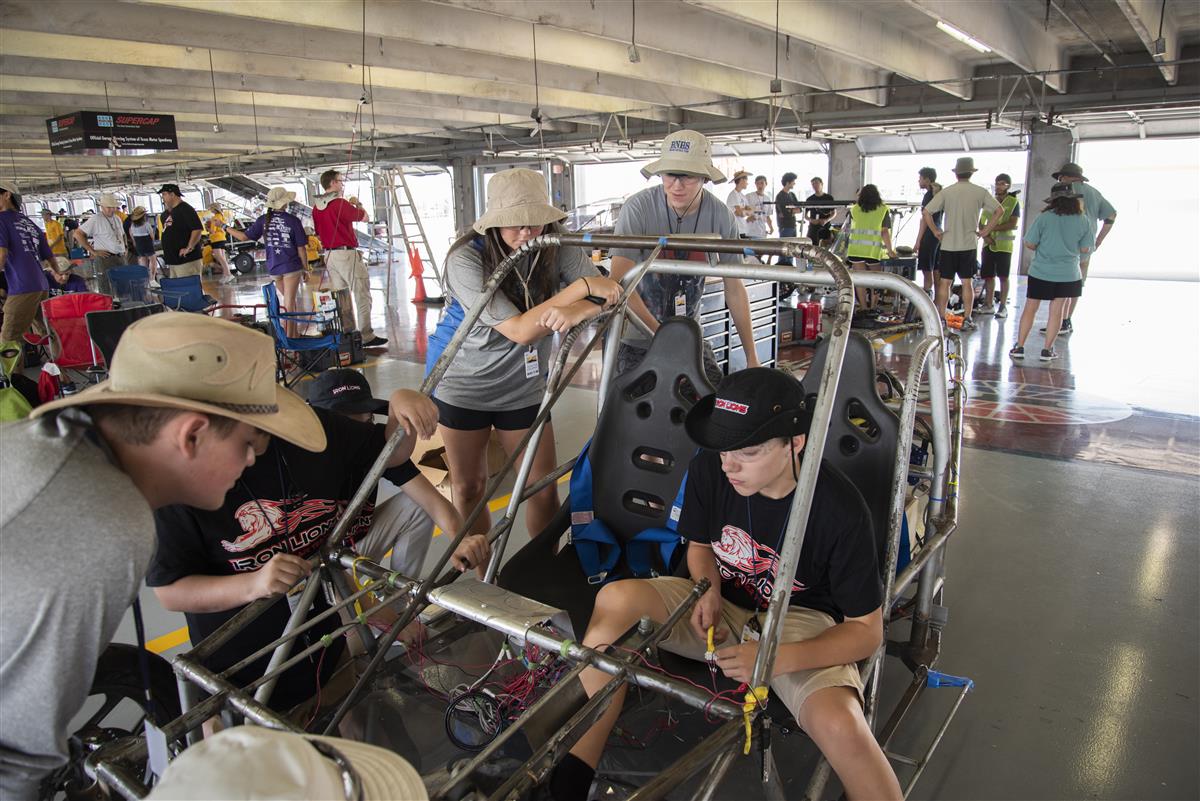 Additional Guidance
Rules, Rules, RULES!
Scrutineering Documents
Veteran Teams
Questions?